Neurofarmacologia: Tranquilizantes Maiores
Luiz Carlos de Sá-Rocha  
Laboratório de Neuroimunologia 
Departamento de Patologia 
FMVZ – USP 

Disciplina de neuroFarmacologia 
Aplicada à Medicina Veterinária – 2020
Prof. Dr. Luiz Carlos de Sá-Rocha / Disciplina de Neurofarmacologia Aplicada à Medicina Veterinária / Aula 01 / Introdução
FMVZ / USP
Sistema Nervoso
Classificação de drogas que atuam no SNC.  
1 - Depressores gerais do SNC (“inespecíficos”).
		Anestésicos (inalatórios, endovenosos).
		Álcool etílico.
Prof. Dr. Luiz Carlos de Sá-Rocha / Disciplina de Neurofarmacologia Aplicada à Medicina Veterinária / Aula 01 / Introdução
Sistema Nervoso
2 - Depressores “específicos” do SNC.    
	Tranquilizantes Maiores - Neurolépticos (DA).
	Bloqueadores dopaminérgicos
		Fenotiazínicos - clorpromazina, acepromazina, levomepromazina, etc.
		Butirofenonas - haloperidol, droperidol, azaperone, etc

	Tranquilizantes Menores – Ansiolíticos
	Facilitam a neurotransmissão GABAérgica
		Benzodiazepínicos - diazepam, clonazepam, alprazolam, midazolam, nitrazepam, lorazepan, oxazepam, flurazepam, etc.
Prof. Dr. Luiz Carlos de Sá-Rocha / Disciplina de Neurofarmacologia Aplicada à Medicina Veterinária / Aula 01 / Introdução
Sistema Nervoso
Depressores específicos / Neurolépticos / Ansiolíticos
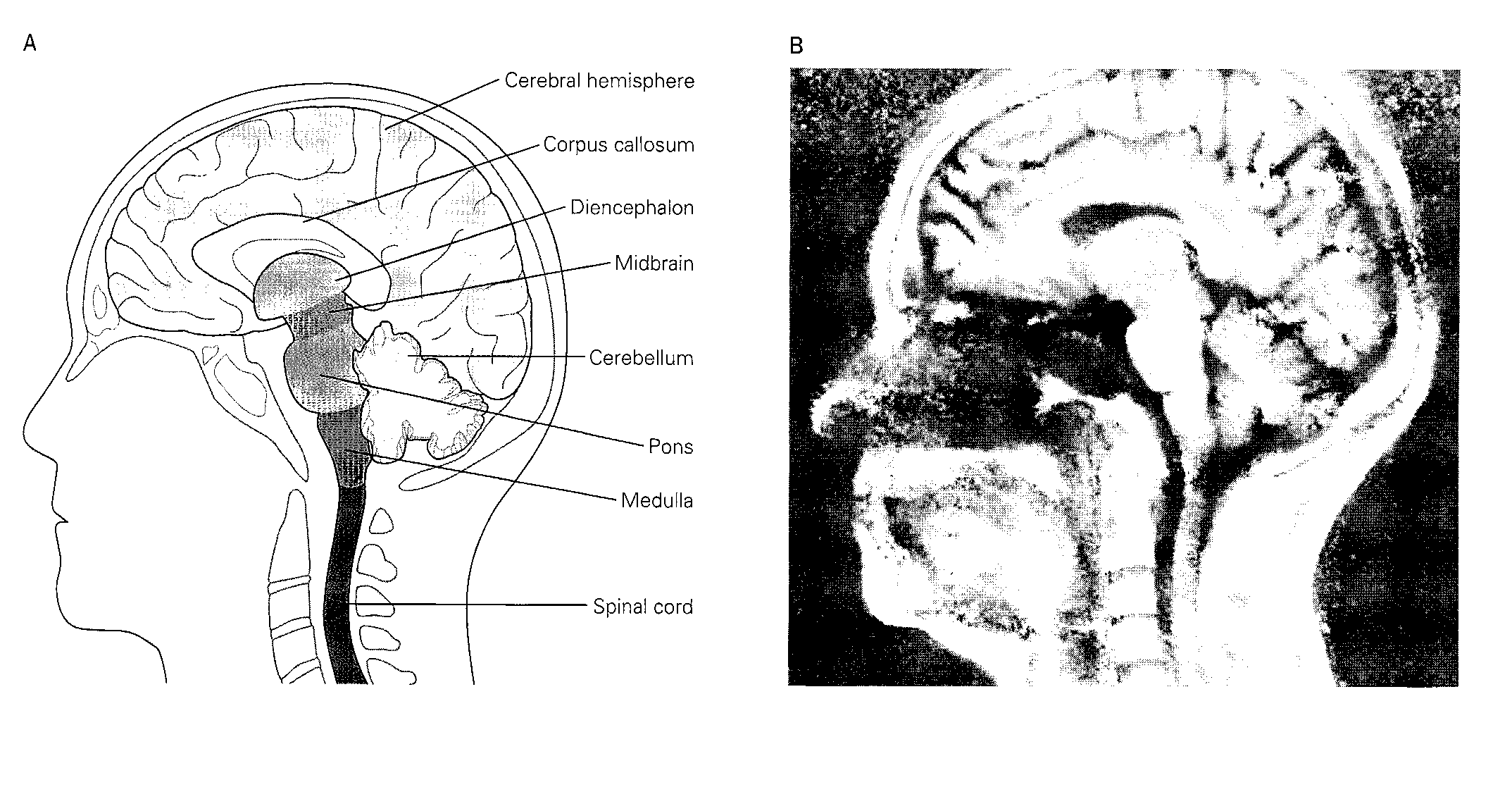 Córtex
Núcleos da base
Hipotálamo
Bulbo
Prof. Dr. Luiz Carlos de Sá-Rocha / Disciplina de Neurofarmacologia Aplicada à Medicina Veterinária / Aula 01 / Introdução
Conceitos / Neurofarmacologia
Fisiologia
Emoções
Patologia
Distúrbios emocionais
Terapêutica
Tranquilizantes
Ansiedade			NegativasMedoRaivaEstresseTristezaAmor			PositivasAlegriaFelicidadeAmizade
Charles Darwin (1809-1882) foi o primeiro a observar semelhanças entre indivíduos de diferentes espécies na expressão comportamental da raiva, analisando movimentos faciais e corporais.  Concluiu que estes comportamentos tem uma determinação inata.

 A expressão das emoções no homem e nos animais1872
4 - James Papez – 1937 / Substrato neural do comportamento emocional
Circuito límbico
(proposto por Papez)
Outras regiões corticais que dariam o colorido das emoções
Córtex cingulado
Estímulo
emocional
Núcleos anteriores
 do Tálamo
Tr. Mamilo-talâmico
Corpos mamilares
Hipocampo
Fórnix
Hipotálamo
SNA e S. endócrino
Córtex pré-frontal
Córtex associativo
Sistema límbico
(após Papez)
Córtex cingulado
Núcleos anteriores
 do Tálamo
Tr. Mamilo-talâmico
Corpos mamilares
Hipocampo
Fórnix
(Consolidação
 da memória)
Hipotálamo
Amígdala
(Botão de disparo)
SNA e S. endócrino
Córtex pré-frontal
Córtex associativo
Sistema límbico
(após Papez)
Córtex cingulado
Núcleos anteriores
 do Tálamo
Tr. Mamilo-talâmico
Corpos mamilares
Hipocampo
Fórnix
(Consolidação
 da memória)
SISTEMA SENSORIAL
DIFERENÇAS ENTRE
OS ANIMAIS E OS SERES
HUMANOS!
Hipotálamo
Amígdala
(Botão de disparo)
SNA e S. endócrino
5 - Hans Selye - Síndrome da adaptação geral  - 1952
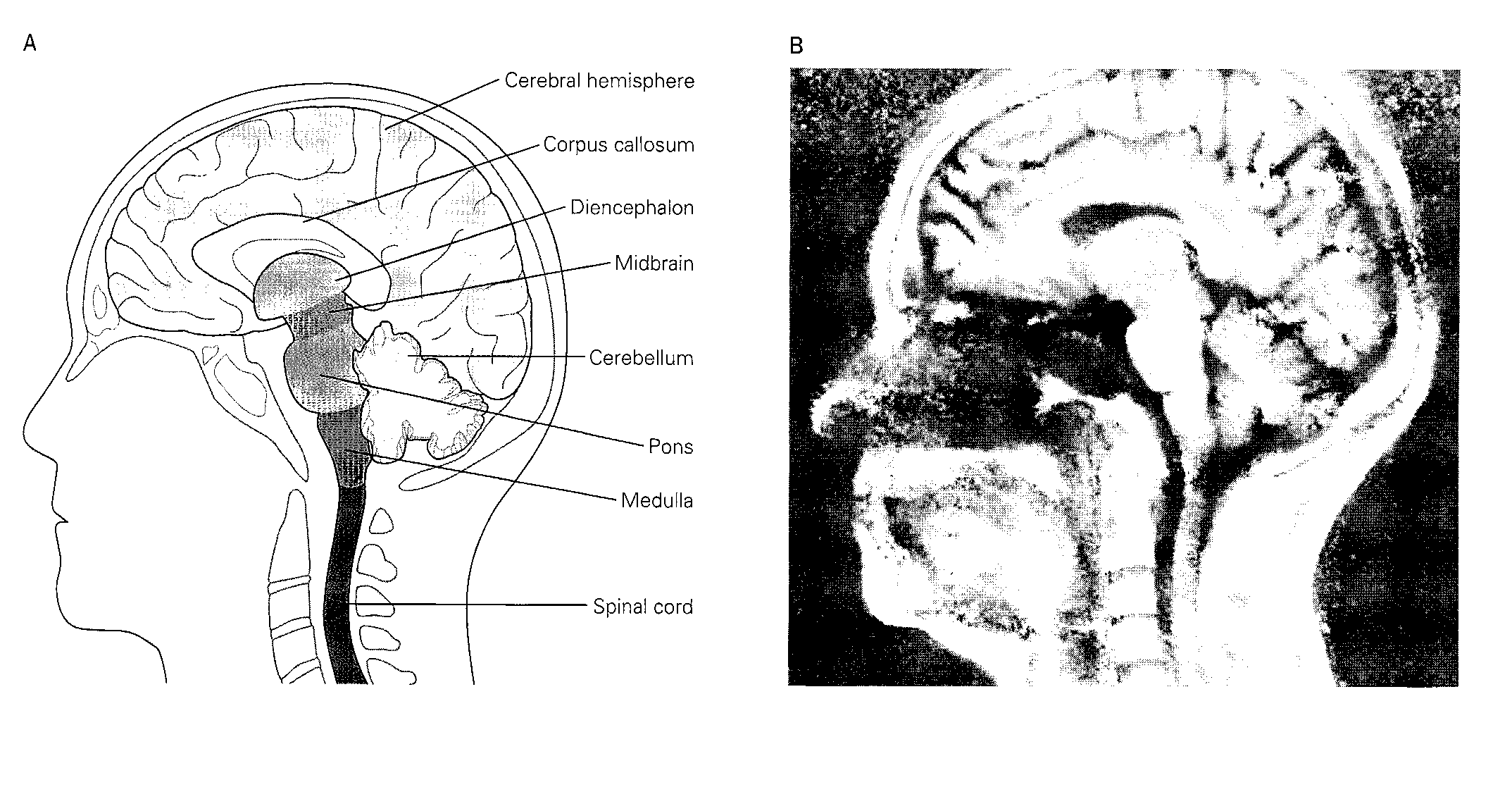 Experiência emocional
Resposta emocional
Adaptação do organismo
 a estímulos prolongados
ou exaustão do sistema.

ESTRESSE

“STRESS”
AMÍGDALA
Bases neurais para a ansiedade e o medo
MEDO
ANSIEDADE
Perigo real que pode ameaçar
 a sobrevivência do indivíduo,
provocado por estímulos
repentinos que se mantêm
por um certo tempo e
depois desaparecem.

O valor adaptativo do medo!
Perigo potencial, 
onde um componente
subjetivo de incerteza
está presente. 
(ex. de estímulos:
ambiente novo, falar em público,
fome, frustações, etc.).

O trabalho do casal 
Blanchard!
Tronco encefálico
SNA
Sistema 
endócrino
Trajetória neural do medo
Áreas corticais 
sensoriais
Áreas parietais 
multissensoriais
Áreas pré-frontais
e cinguladas
Alerta geral
Tálamo
sensorial
Núcleos colinérgicos
basais
Estímulo
emocional
Amígdala
Hipotálamo
Subst. Cinzenta
periaquedutal
Área tegumentar
Ventral
Manifestações comportamentais
 (ataque, luta ou fuga)
Manifestações fisiológicas
Sistemas moduladores adrenérgicos e noradrenérgicos centrais
Locus Ceruleos

 Aferências
    Córtex
     Amígdala
     Hipocampo
     PGi
     PGr

 Eferências
     Córtex
     Tálamo
     Amígdala
     Hipotálamo
     Hipocampo
     Cerebelo
     Medula
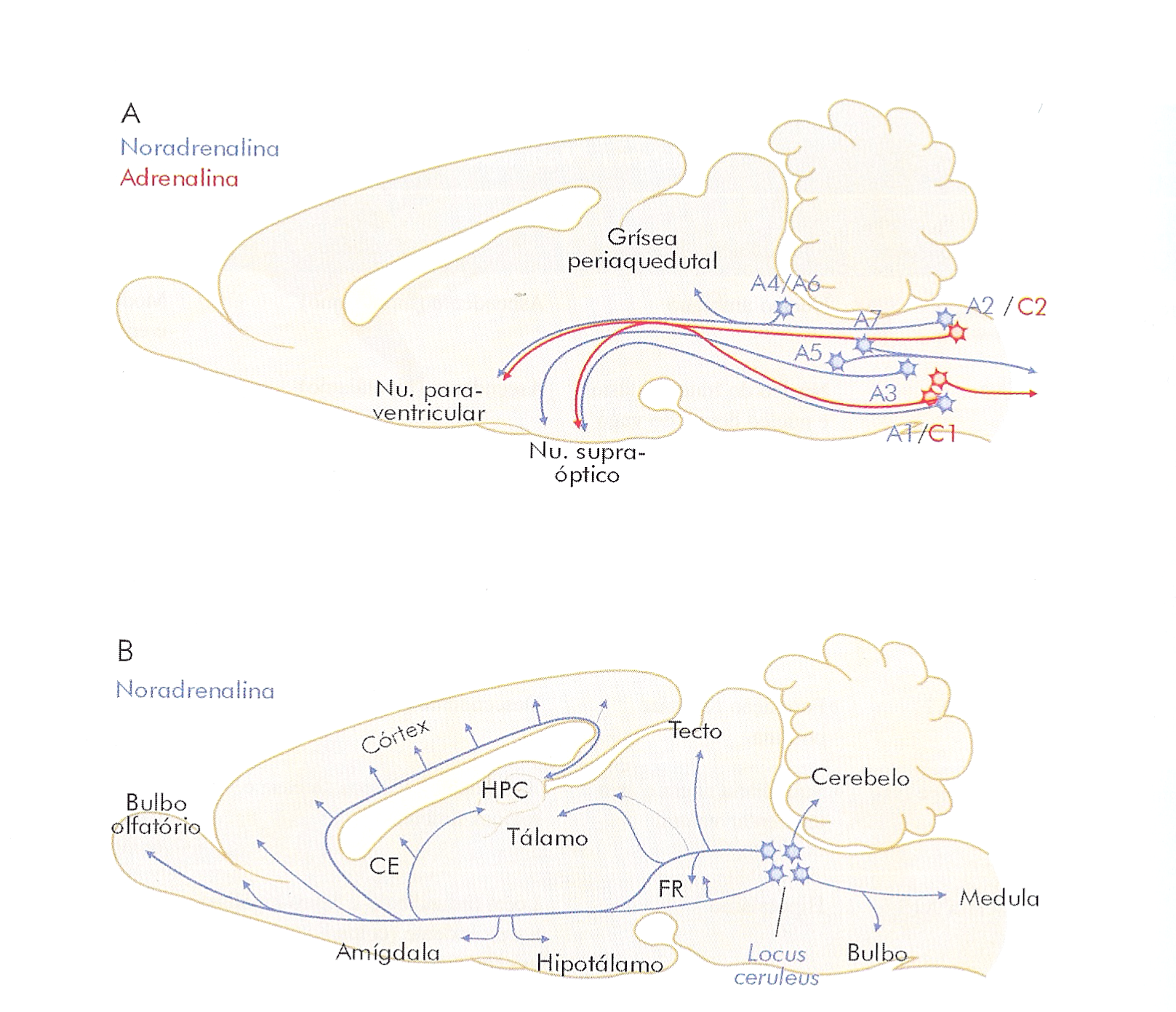 Sistemas moduladores serotoninérgicos centrais
Núcleos da Rafe
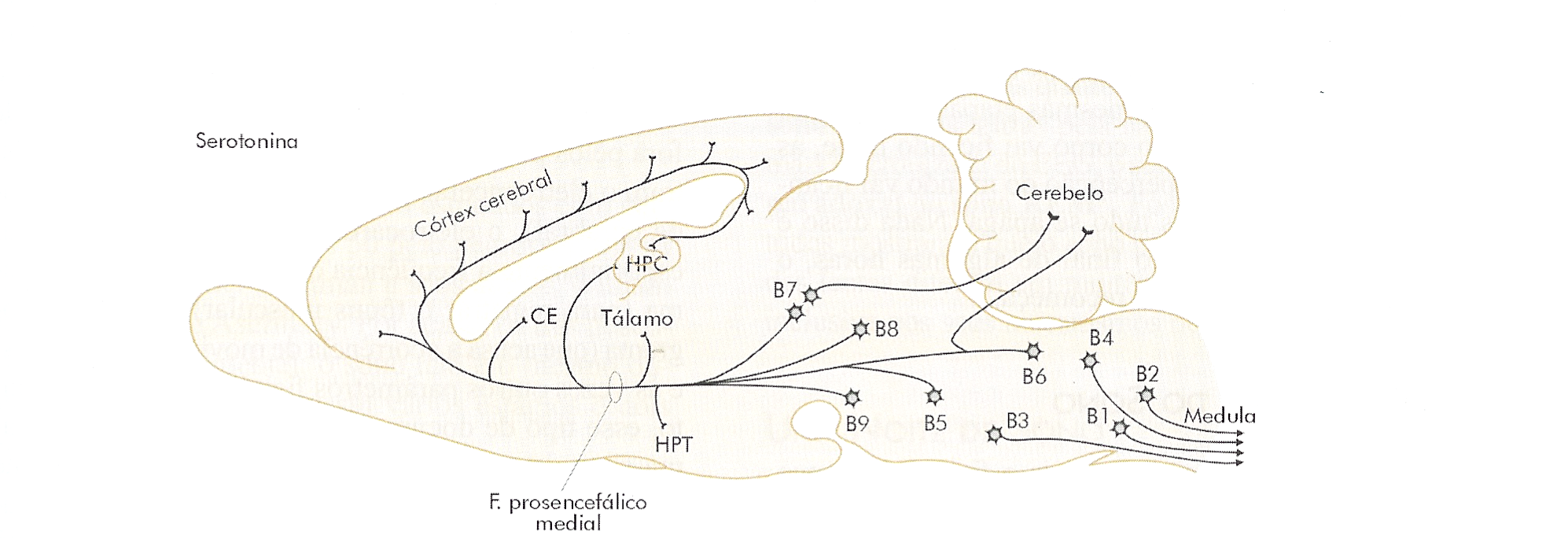 Sinais de
punição e/ou
frustração
Inibição
comportamental
Novidades
Sistema
Septo-hipocampal
Aumento da
vigilância
Estímulos
ameaçadores
inatos
Aumento da
atenção
seletiva
Sinais de
punição ou
frustração
Inibição
comportamental
Facilitam S-H
Novidades
Sistema
Septo-hipocampal
Aumento da
vigilância
NA
5-HT
Estímulos
ameaçadores
inatos
Aumento da
atenção
seletiva
LC
NR
Sistema
moduladores
do tronco
encefálico
Sinais de
punição ou
frustração
Inibição
comportamental
Facilitam S-H
Novidades
Sistema
Septo-hipocampal
Aumento da
vigilância
NA
5-HT
Estímulos
ameaçadores
inatos
Aumento da
atenção
seletiva
LC
NR
Sistema
moduladores
do tronco
encefálico
Modulam
negativa-
mente os
sistemas
modula-
tórios
Negativo
Ansiolíticos
Facilitam GABA
Sinais de
punição ou
frustração
Inibição
comportamental
Facilitam S-H
Novidades
Sistema
Septo-hipocampal
Aumento da
vigilância
NA
5-HT
Estímulos
ameaçadores
inatos
Aumento da
atenção
seletiva
LC
NR
Sistema
moduladores
do tronco
encefálico
Modulam
negativa-
mente os
siatemas
modula-
tórios
Negativo
Prof. Dr. Luiz Carlos de Sá-Rocha / Disciplina de Neurofarmacologia Aplicada à Medicina Veterinária / Aula 02 / Neurobiologia das emoções
Ansiolíticos
Facilitam GABA
Sinais de
punição ou
frustração
Inibição
comportamental
Bloqueio do S-H
Novidades
Sistema
Septo-hipocampal
Aumento da
vigilância
NA
5-HT
Estímulos
ameaçadores
inatos
Aumento da
atenção
seletiva
LC
NR
Sistema
moduladores
do tronco
encefálico
Modulam
negativa-
mente os
siatemas
modula-
tórios
Negativo
Ansiolíticos
Facilitam GABA
EMOÇÕES e SENTIMENTOS.	Definições. Emoções...ok! Sentimentos?SERES HUMANOS e ANIMAIS.	São iguais? Precisam ser iguais?ANIMAIS POSSUEM EMOÇÕES?	Depois desta aula vocês acham que...ANIMAIS POSSUEM SENTIMENTOS?	A estória da minha irmã e o motorista
análise convencional (PELLOW et al., 1985)
ansiolíticos  tempo e entradas em braços abertos
análise etológica
(BLANCHARD e BLANCHARD, 1989)
ansiolíticos  avaliação de risco
Labirinto em Cruz Elevado - “Plus Maze”
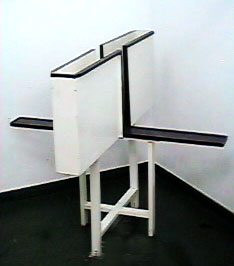 Niciporciukas e Sá-Rocha, 2001
Prof. Dr. Luiz Carlos de Sá-Rocha / Disciplina de Neurofarmacologia Aplicada à Medicina Veterinária / Aula 01 / Introdução
Sistema Nervoso
Diazepam
Veículo do diazepam
Diazepam 1mg/kg ip
Diazepam 3mg/kg ip
Prof. Dr. Luiz Carlos de Sá-Rocha / Disciplina de Neurofarmacologia Aplicada à Medicina Veterinária / Aula 01 / Introdução
Tranquilizantes maiores
O uso de tranquilizantes em Medicina Veterinária sempre esteve muito ligada ao manejo dos animais e àquilo que se convencionou chamar de contenção química.

Apenas, mais recentemente, o uso de tranquilizantes maiores e menores passaram a ser utilizados de forma mais sistemática e constante nos distúrbios comportamentais, principalmente em cães e gatos mas também em outras espécies.

Muitas alterações comportamentais são causas de pedidos de sacrifício do animal ao veterinário ou de abandono de animais, em especial cães (220mil | EUA).

Com esses dados, o uso e a recomendação de tranquilizantes para tratamento dos distúrbios comportamentais ganha força e exige do médico veterinário maior especialização e postura ética.
Tranquilizantes maiores
Na maior parte das vezes, esses medicamentos vendidos no mercado, ainda possuem recomendação de bula para a contenção química. Assim, o uso destes medicamentos em tratamentos de distúrbios comportamentais, é responsabilidade do médico veterinário ficando a empresa farmacêutica isenta de responsabilidades quanto ao uso não recomendado em bula. 

Isto impõe ao médico veterinário a necessidade de maior conhecimento tanto do comportamento animal como do uso deste medicamentos para estas finalidades.

O consentimento esclarecido do proprietário deve ser requisitado e se possível documentado para segurança do profissional.
Tranquilizantes maiores
Tranquilizantes

Sedativos

Calmantes

Tranquilizantes Maiores | Origem na psiquiatria humana nos anos 50. Tratamento das Psicoses, doenças graves

Tranquilizantes Menores | Posteriores aos tranquilizantes maiores e utilizados no controle dos sintomas das Neuroses, doenças consideradas menos graves pela psiquiatria.
Tranquilizantes maiores
Classificação

	Derivados fenotiazínicos: clorpromazina, acepromazina, levomepromazina

	Derivados butirofenonas: haloperidol, droperidol, azaperone 

	Derivados tioxantênicos: tiotexeno, clorprotixeno

	Benzamidas substituídas: sulpirida, tiaprida
Tranquilizantes maiores
Fenotiazínicos					Butirofenonas
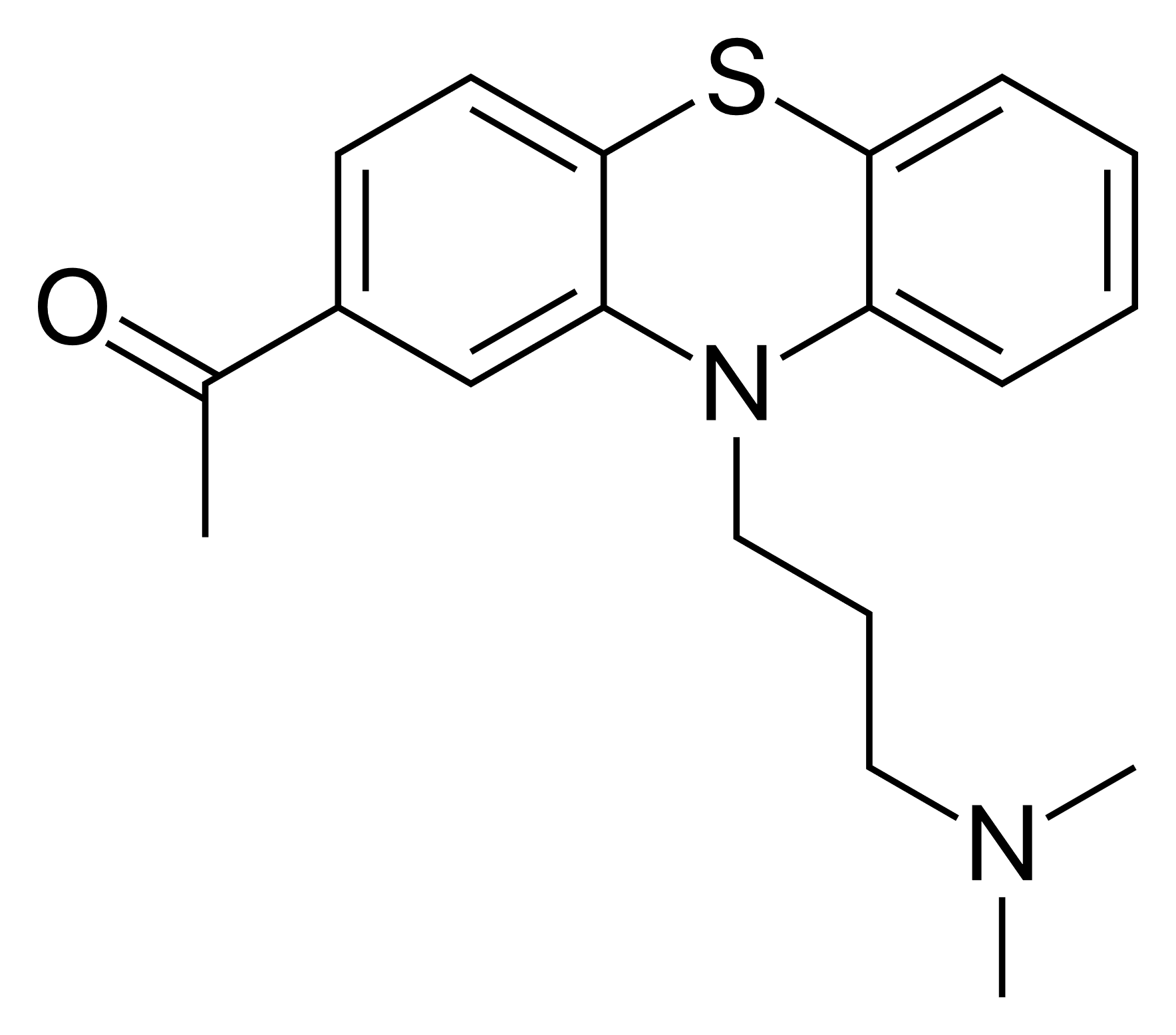 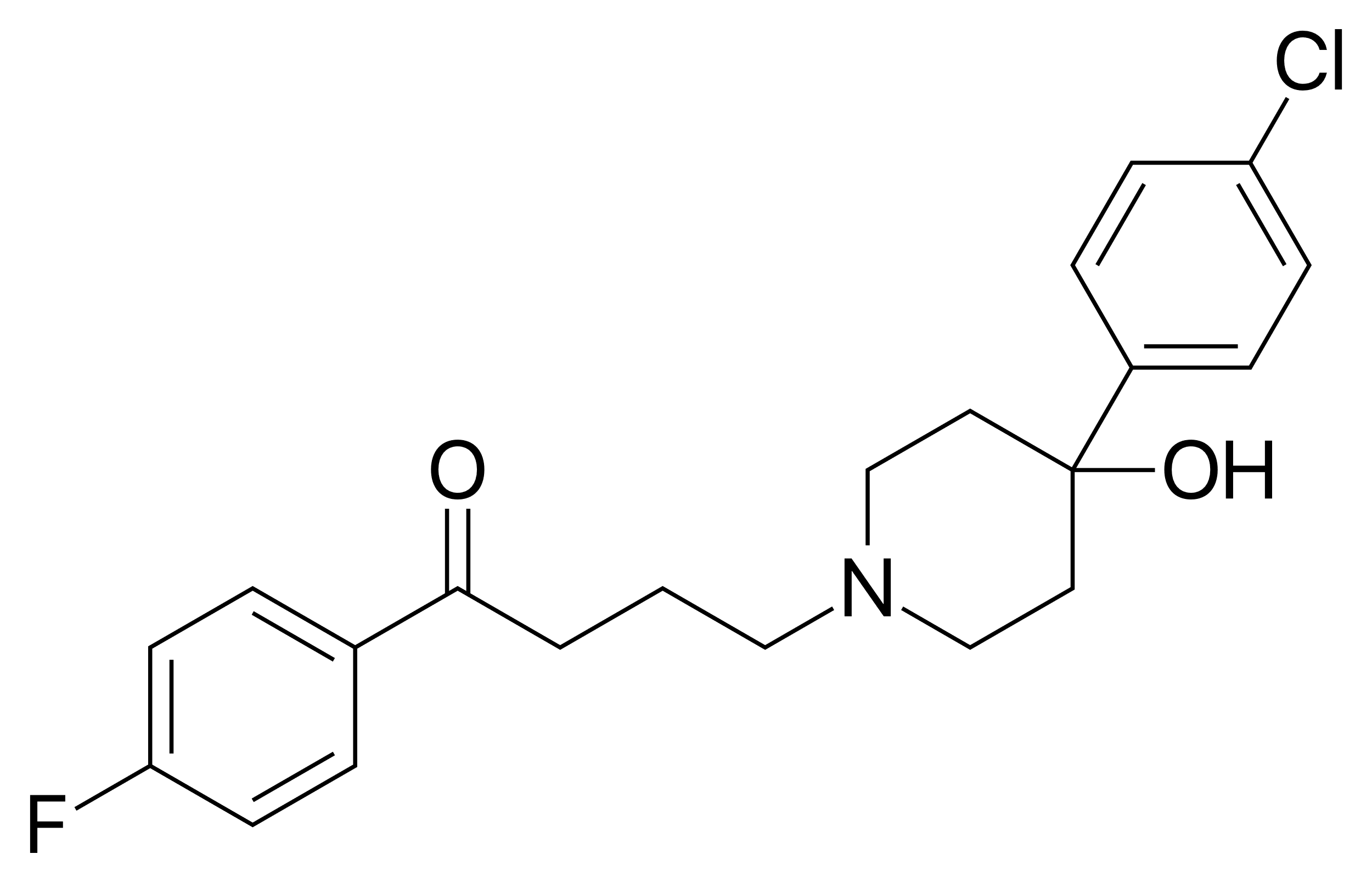 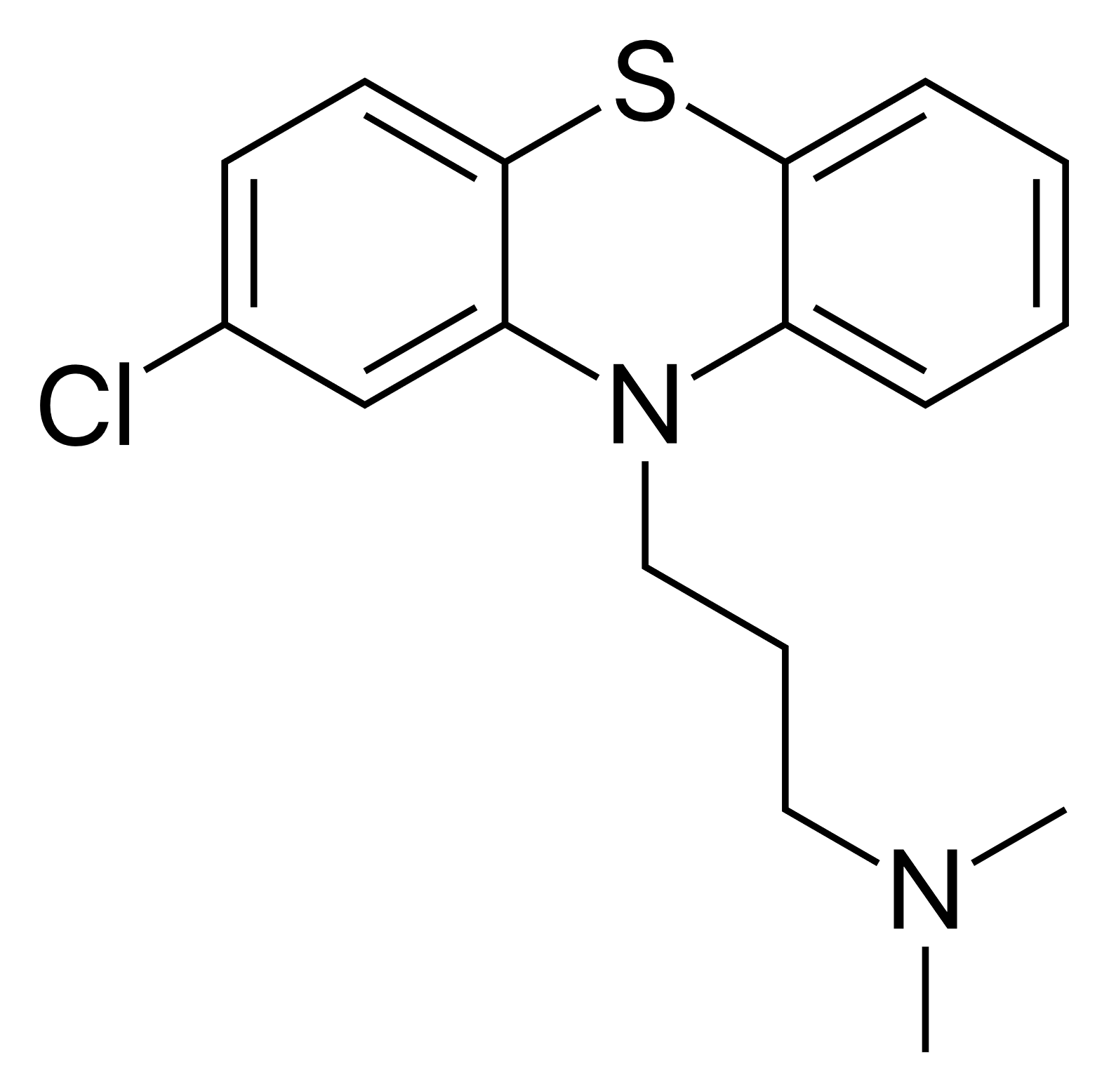 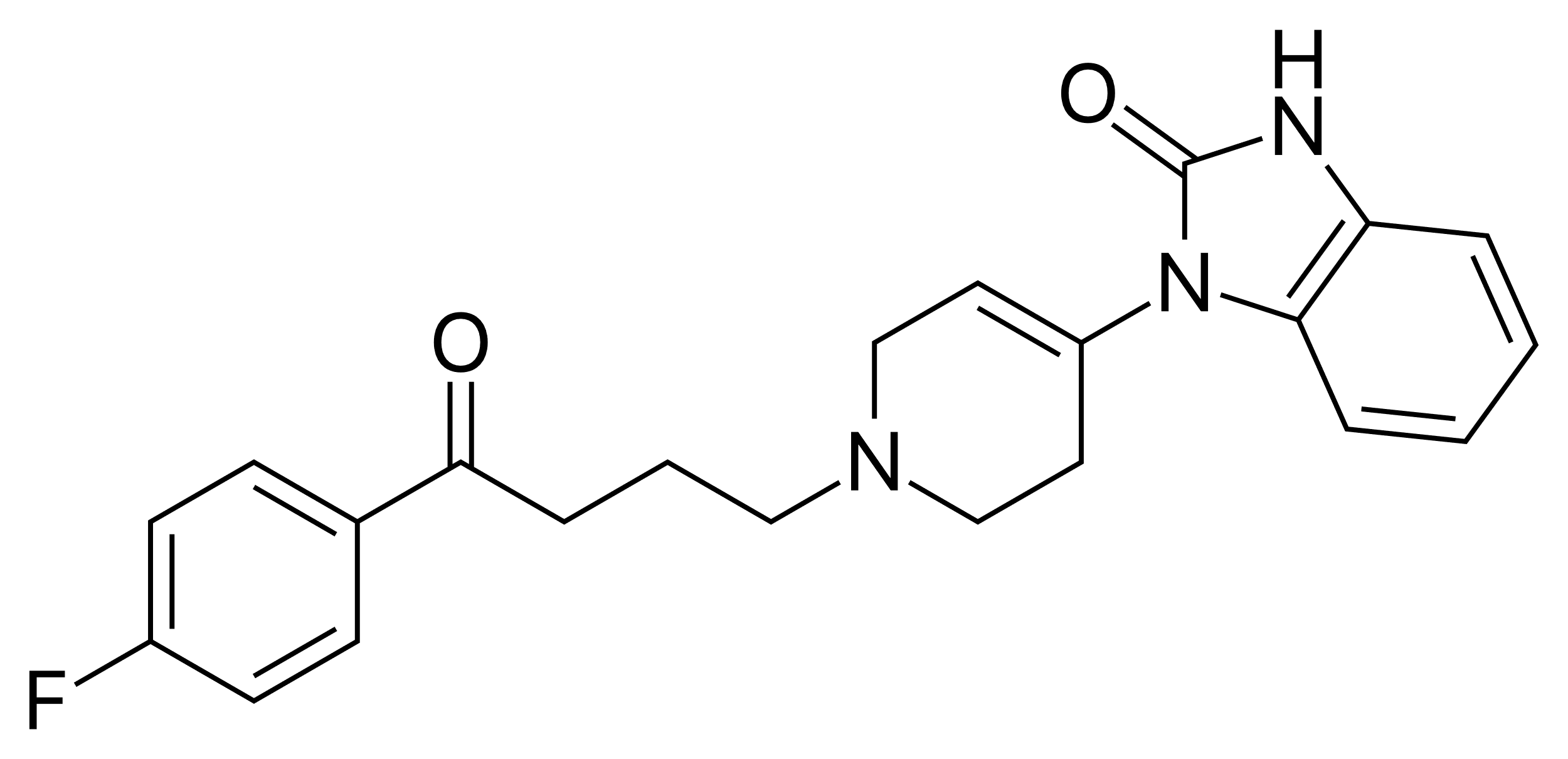 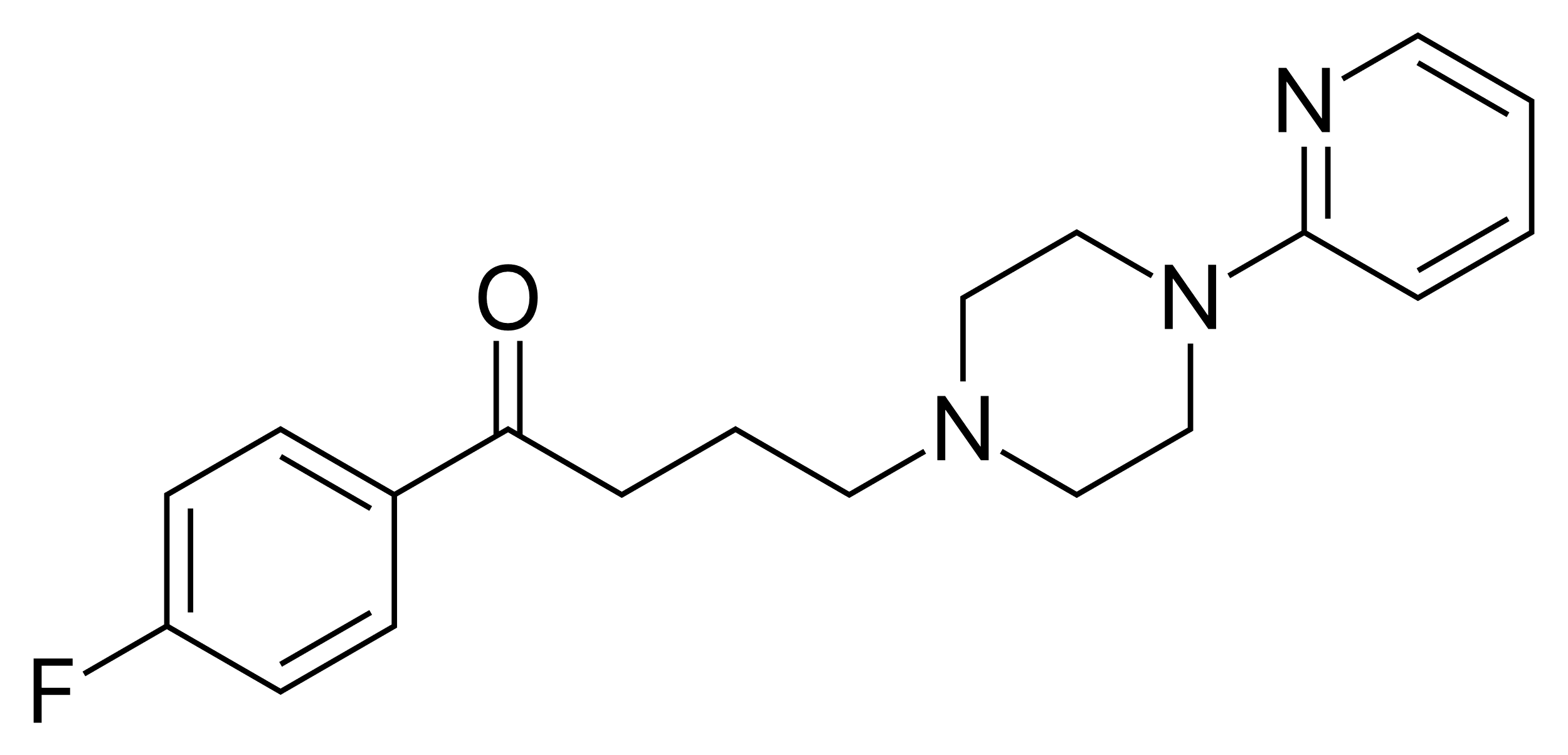 Droperidol
Clorpromazina
Acepromazina
Haloperidol
Azaperone
Benzamida substituída
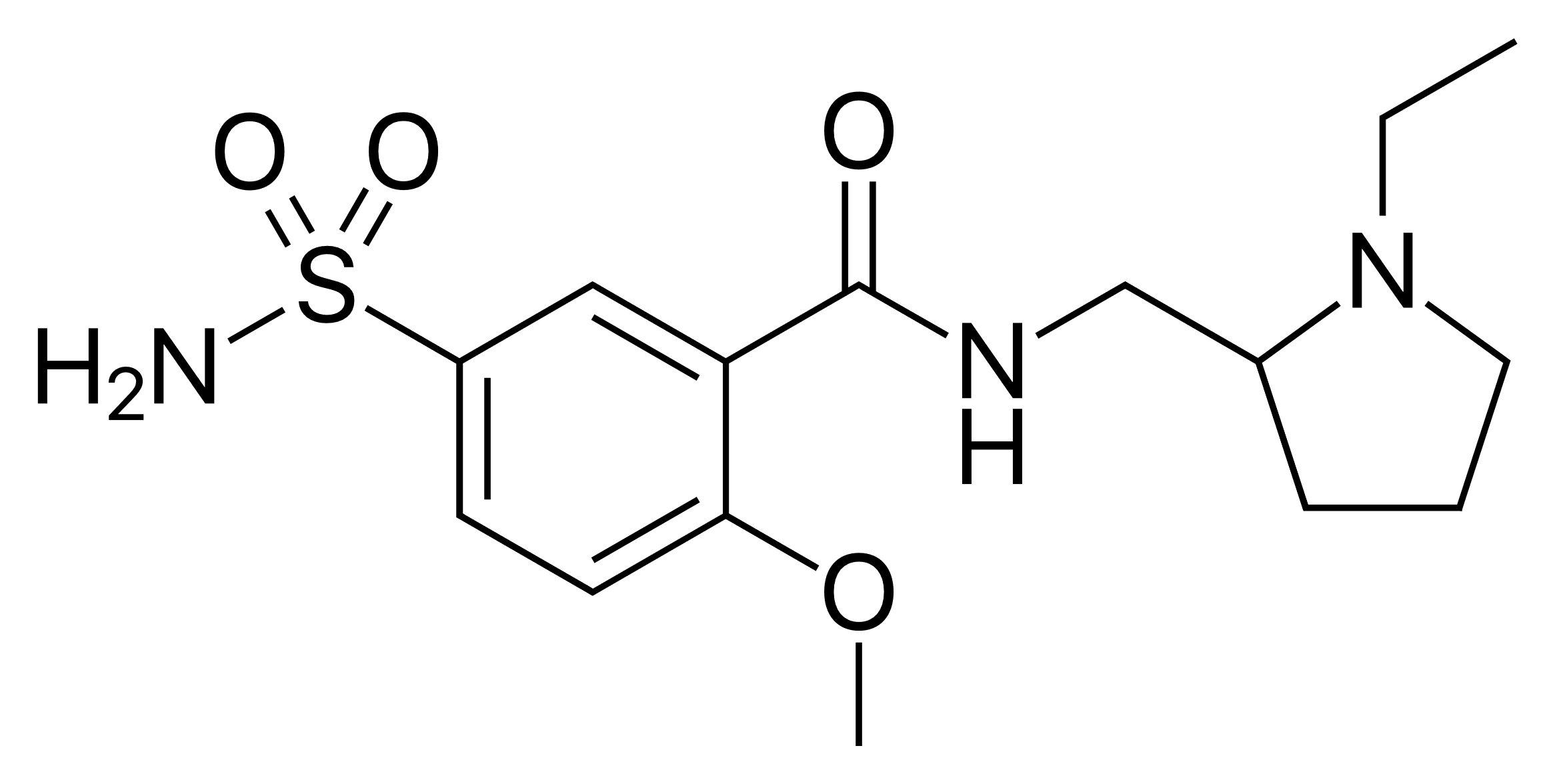 Sulpiride
Tranquilizantes maiores
Mecanismo de ação

Os tranquilizantes maiores são também conhecidos como bloqueadores dopaminérgicos
A pergunta que deve ser feita portanto é, qual o papel das vias dopaminérgicas no SNC?

Existem pelo menos 4 vias dopaminérgicas no SNC dos mamíferos:

	Via Mesocortical | Liga estruturas mesencefálicas com o córtex cerebral
	Via Mesolímbica | Liga estruturas mesencefálicas com estruturas límbicas
	Via Nigro-estriatal |  Conecta a Substância Negra com o Corpo Estriado (núcleos da base)
	Via Tubero-Infundibular | Liga o hipotálamo ao Infundíbulo (liberação de hormônios).
C
ó
r
t
e
x
Córtex cerebral
Córtex motor
Córtex cerebral
N
u
c
l
e
o
s

B
a
s
e
Globo 
pálido
(externo)
Globo 
pálido
(interno)
Ventroanterior
ventrolateral
Caudato/
putamen
C
ó
r
t
e
x
Denteado
Tálamo
Interposto
Núcleo
sub-
Talâmico
Substância
negra
Fastigial
Cerebelo
T
r
o
n
c
o
M
e
s
e
n
c.
R
e
t
i
c
u
l
a
r
F
o
r
m
ç
ã
o
Núcleos
pontinos
Núcleo
rubro
Colículo
superior
Oliva
inferior
Núcleos
vestibulares
Estruturas ordenadoras
M
ú
s
c
u
l
o
C
l
a
r
k
e
Estruturas controladoras
N
e
u
r
ô
n
i
o
C
o
l
u
n
a
M
o
t
o
Labirinto
Estruturas planejadoras
Estruturas efetoras
Estruturas receptoras e aferentes
Medula
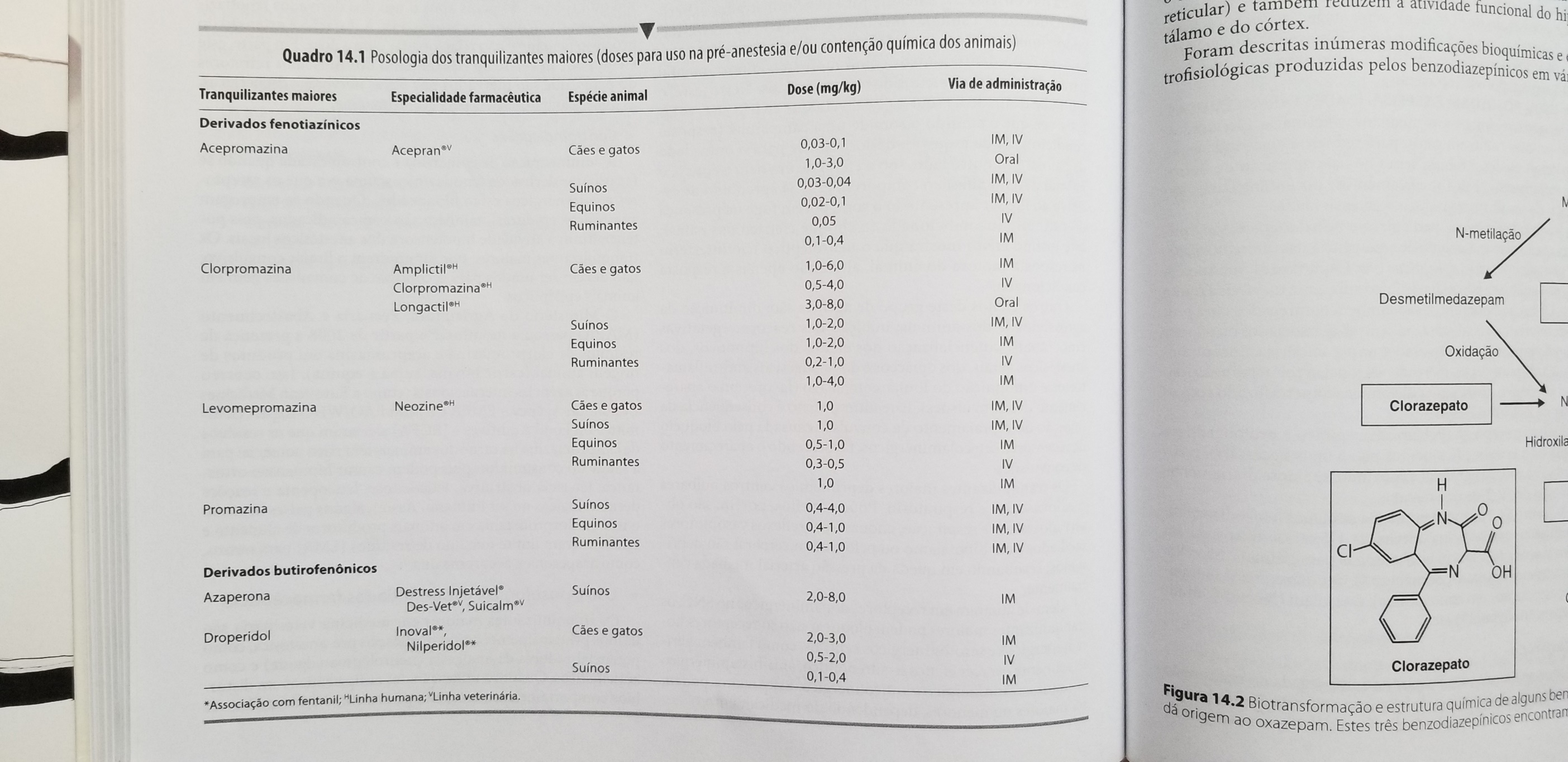